Evropský výbor regionů
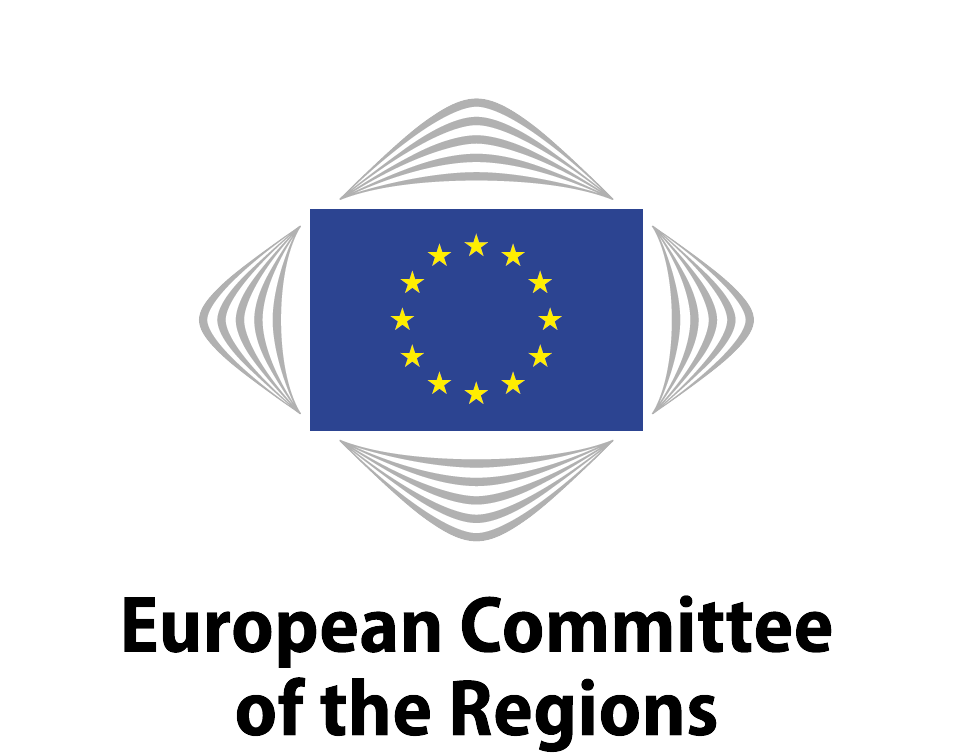 Romana Buzková, 11. března 2022


Management veřejné správy
Orgány a instituce EU
Legislativní proces EU:  Evropská komise, Evropský parlament, Rada EU 
Evropská rada vymezuje politické směřování a priority Unie
Dva poradní orgány: Evropský hospodářský a sociální výbor, Evropský výbor regionů
Další:  Výkonné agentury, (např. REA, EISMEA, CINEA), Evropský účetní dvůr, Soudní dvůr EU, Evropská centrální banka, atd.
Rozhodovací proces v eu
Další subjekty v bruselu
Stálá zastoupení států při Evropské unii, NATO
Nejrůznější zájmové skupiny, asociace (lobbying)
Jak mohou města a kraje reprezentovat své zájmy? A) skrze své národní orgány, B) skrze tyto kanály:
Evropský výbor regionů
Evropská komise, Evropský parlament, Rada
Vlastní regionální kanceláře (např. Zastoupení Jihomoravského kraje při Evropské unii)
Evropské asociace a sítě (např. síť vědecko-výzkumných regionů ERRIN)
Evropský Výbor regionů
Na místní a regionální úrovni je prováděno přibližně 70% unijní legislativy
Úloha a struktura Výboru regionů (založen 1994 Maastrichtskou smlouvou): 
Umožňuje místním a regionálním orgánům, aby se jménem jednoho milionu místních a regionálních politiků vyjadřovaly k připravovaným právním předpisům EU 
Tzn. přispívá k tvorbě politik EU a k jejímu rozhodovacímu procesu z pohledu místních a regionálních orgánů
Přibližuje Evropu občanům a podporuje kulturu subsidiarity (článek 5 SEU)
Je místem setkávání, kde regiony a obce mohou sdílet osvědčené postupy a zapojit se do dialogu s evropskými orgány
Povinnost konzultace (viz Smlouvy) vs. stanoviska z vlastní iniciativy
Právo podat žalobu k Soudnímu dvoru EU (Lisabonská smlouva)
Oblasti působnosti
6 komisí (každý člen Výboru je zároveň členem určité komise)
COTER: politika soudržnosti, strukturální fondy, rozpočet EU, doprava
ECON: hospodářská a měnová politika
CIVEX: prostor svobody, bezpečnosti a práva, politika sousedství, imigrační politika
SEDEC: sociální politika, zaměstnanost, vzdělávání, výzkum, kultura
ENVE: životní prostředí, klima, energetika
NAT: přírodní zdroje, turismus
Organizační struktura
Národní delegace
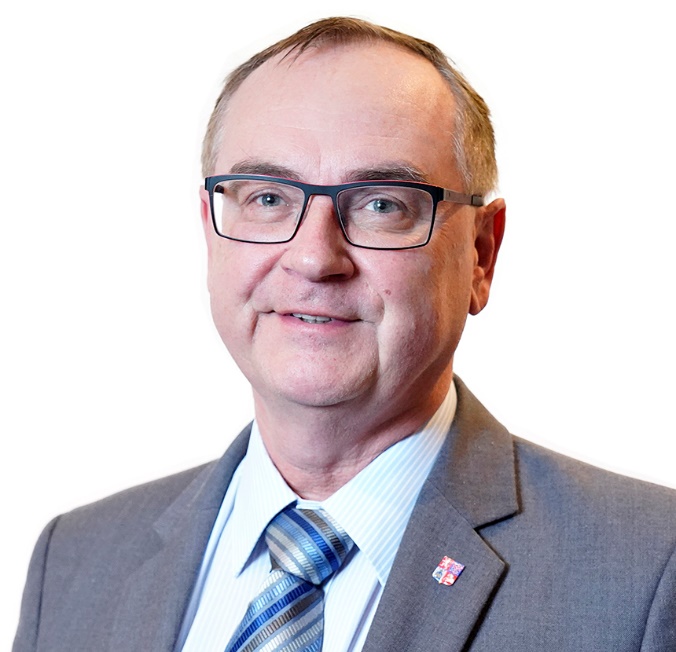 Roman Línek, předseda české národní delegace, Pardubický kraj
Politické skupiny
Generální tajemník
Poslání:
Řídí administrativu Výboru regionů
Zodpovídá za provádění rozhodnutí přijatých předsedou, předsednictvem nebo plenárním shromážděním
Účastní se schůzí předsednictva, na nichž má poradní hlas, a pořizuje zápis z jednání
Od roku 2019 je generálním tajemníkem VR Petr Blížkovský
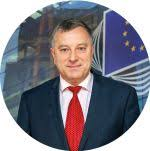 Předseda
Poslání:
Řídí politickou činnost Výboru regionů, zastupuje jej a určuje jeho politické priority
Organizuje a vede plenární zasedání a schůze předsednictva
Jedná se zástupci ostatních institucí EU a celostátních, regionálních a místních orgánů
Vykonává své pravomoci v souladu s vnitřními předpisy Výboru, podporu mu poskytuje generální sekretariát
Apostolos Tzitzikostas (GR)
Vznik stanoviska
Jak se zapojit
Veřejné konzultace
Semináře, konference, místní dialogy 
Za normálních okolností lze Výbor a jeho knihovnu navštívit 
Studie a dokumenty Výboru jsou volně k dispozici online 
www.cor.europa.eu
ZASTOUPENÍ JIHOMORAVSKÉHO KRAJE PŘI EU
Vendula nováčková, 11. BŘEZNA 2022
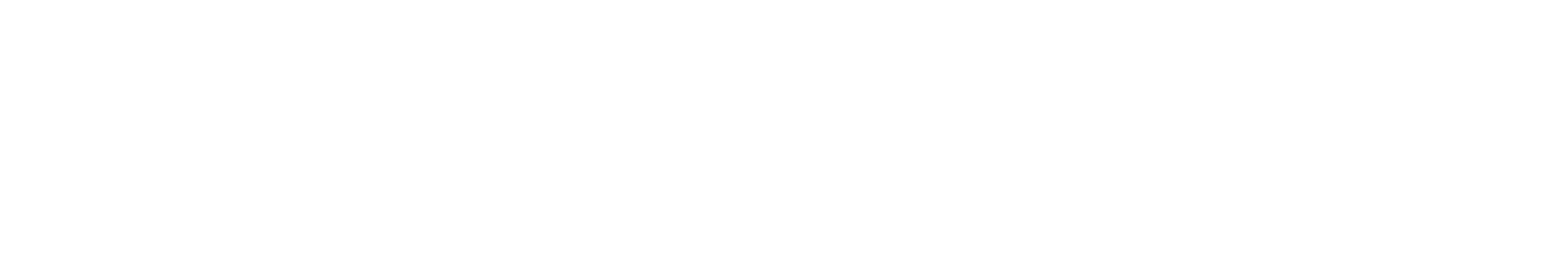 2003 - vznik příspěvkové organizace pro zajištění a koordinaci Zastoupení Jihomoravského kraje ve vybraných zahraničních regionech
1. září 2007 zahájilo činnost Zastoupení Jihomoravského kraje při Evropské unii
Kancelář v Brně a Bruselu

WEB:  WWW.KJMK.EU 
FACEBOOK: Representation of the South Moravian Region to the EU
INSTAGRAM: @repre_smr
TWITTER: @repre_smr
Zastoupení Jihomoravského kraje při Evropské unii
HISTORIE
Poskytování aktuálního dění v evropské politice
Prezentování a prosazování zájmů JMK u institucí Evropské unie 
Navázat spolupráci JMK s ostatními evropskými regiony
Propagace JMK
Zprostředkování kontaktů 
Organizačně-technické zajištění účasti politiků v Bruselu
Poskytování stáží zejména pro studenty brněnských VŠ
CÍLE ČINNOSTI
Monitoring EU
Přednášky pro studenty vysokých škol a žáky středních škol
Pořádání debat na témata EU (KOBE, CZPRES, …)
Účast v debatách na téma EU
DALŠÍ AKTIVITY
ZEJMÉNA PROPAGACE EU V JMK
Přímý přístup k aktuálním informacím o politice, legislativě a dotacích EU
Vytváření aliancí s ostatními regiony a vliv na politiku EU
Zvýšený zájem o spolupráci se subjekty z JMK
Rozvoj turistického ruchu JMK
PŘÍNOSY AKTIVIT
Životní prostředí a krajina – voda v krajině
Moderní technologie a produkty s vysokou přidanou hodnotou – Smart Region
Vzdělávání a výzkum
Zemědělství a rozvoj venkova
Doprava
Inovace a energetika
KKP
…
TÉMATICKÉ PRIORITY
Partneři v JMK: 
JIC, KrÚ JMK, MMB, MU, VUT, Mendelu, VV centra, CCR JM, VF ČR, hospodářské komory a další

Partneři v Bruselu: 
EK, EP, ER, CZELO, SZ při EU, Výbor regionů, bilaterální ambasáda, NATO, České centrum, Czech Tourism, zastoupení dalších regionů
PARTNEŘI
Mezinárodní sítě
ERRIN - European Regions Research and Innovation Network cca 120 regionů z 24 zemí
PURPLE - Evropská platforma periurbánních regionů

Podunajská strategie
Baltsko – jaderský koridor
Spolupráce v rámci V4
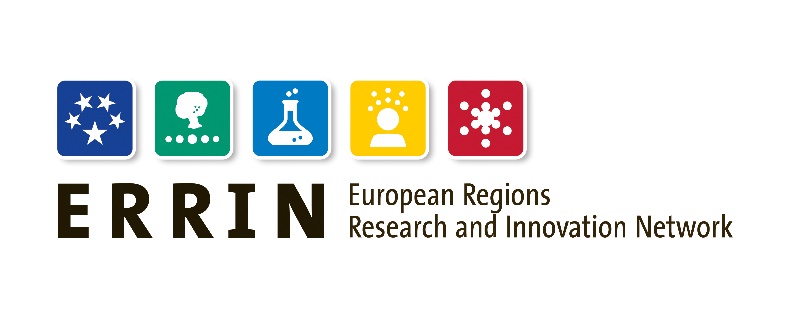 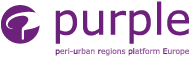 AKTIVITY V BRUSELU
MEZIREGIONÁLNÍ SPOLUPRÁCE
PRAVIDELNÉ
Science Café (4x ročně, poslední proběhlo 8. března 2022)
Vyhlášení Evropského stromu roku (22. březen)
Open Day (květen) – pořádáno EU institucemi ke Dni Evropy (9. května)
Vítání českých občánků (červen)
Czech Street Party (září)
Wine Party (září)
Seminář v rámci EWRC (říjen) 
Czech Fashion and Design Event (podzim)
Charitativní bazar NATO (listopad)
AKTIVITY V BRUSELU
(SPOLU) POŘÁDANÉ AKCE
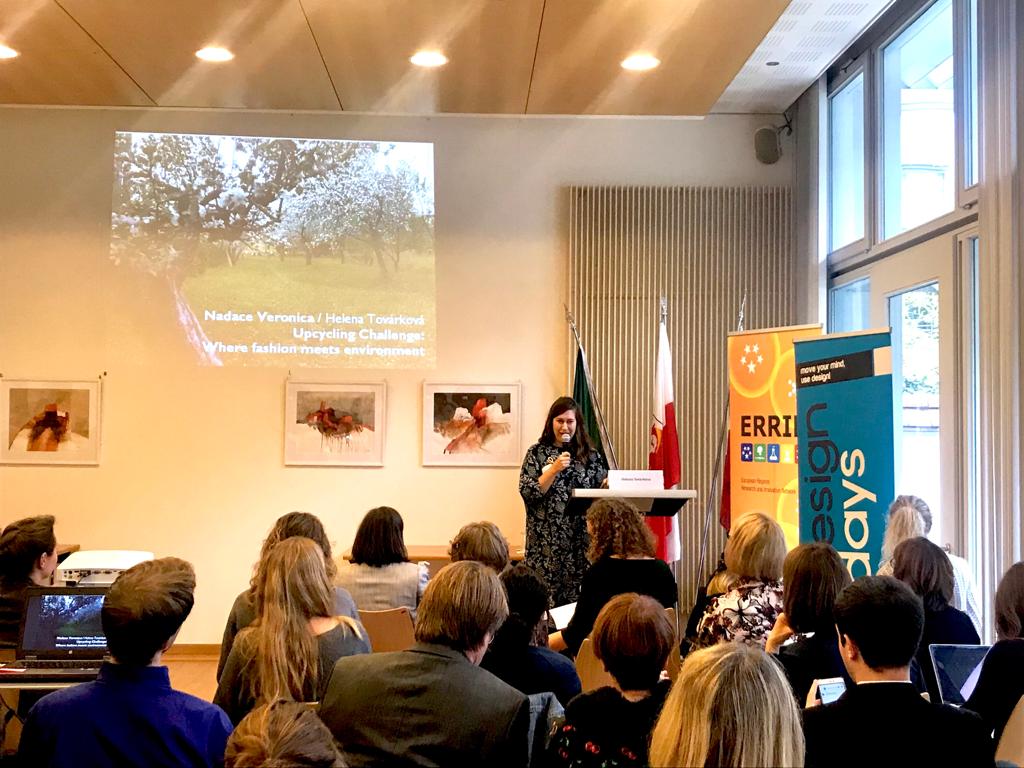 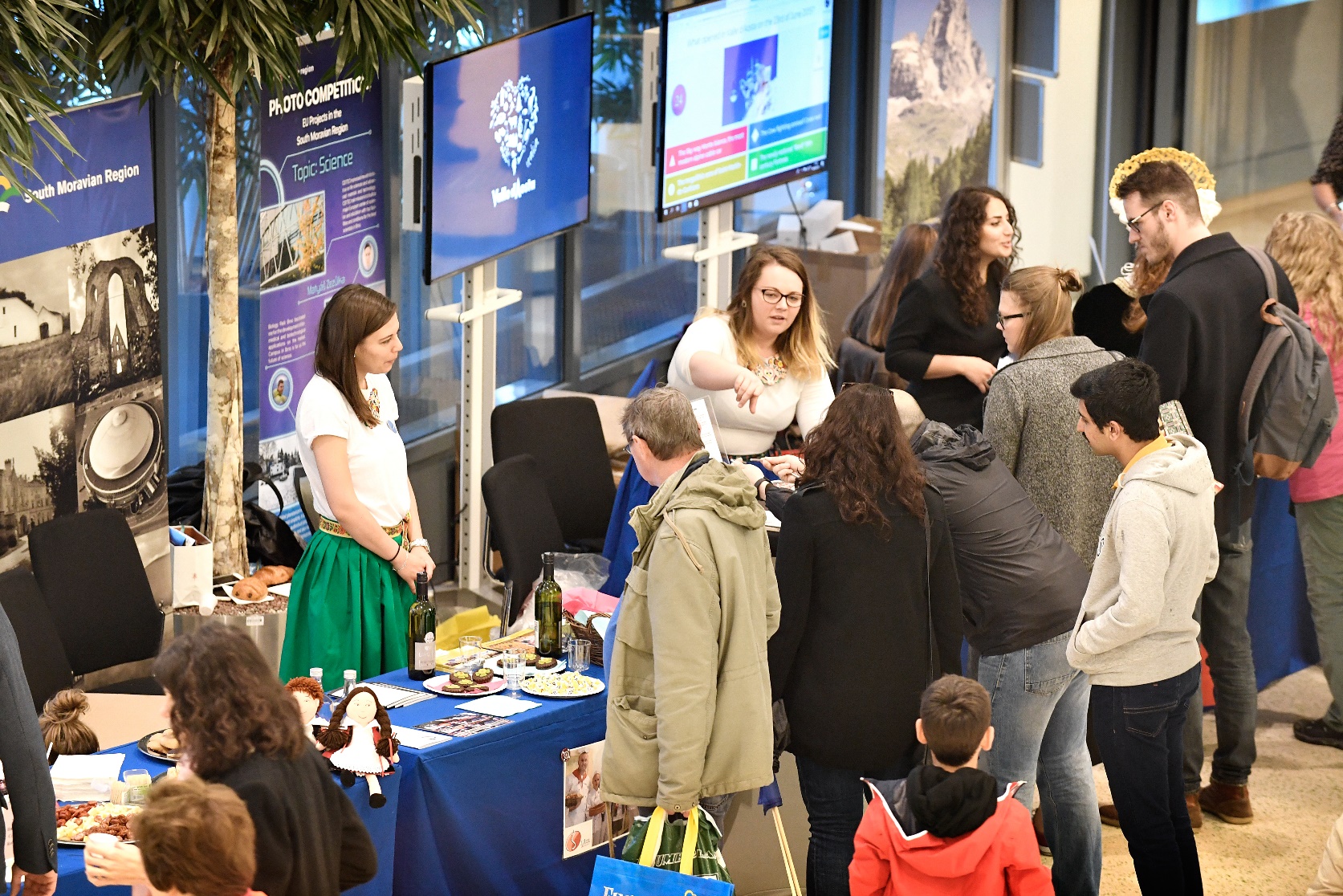 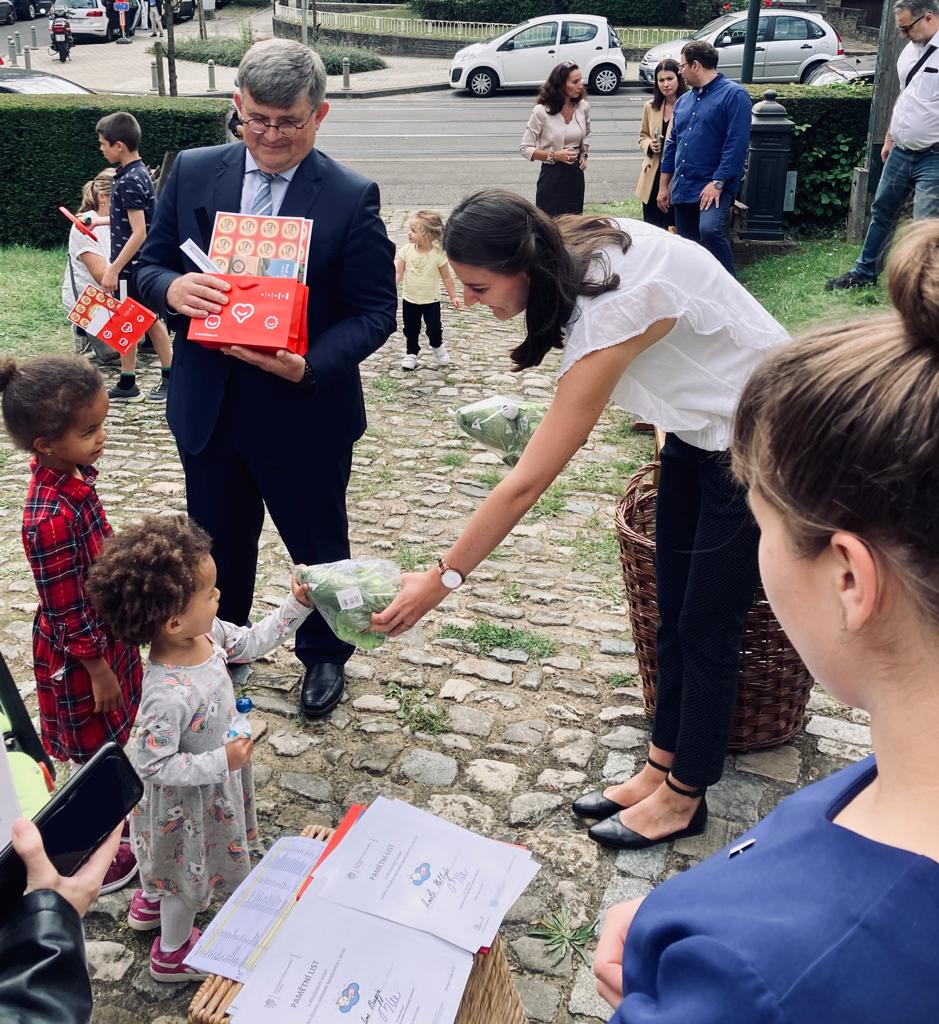 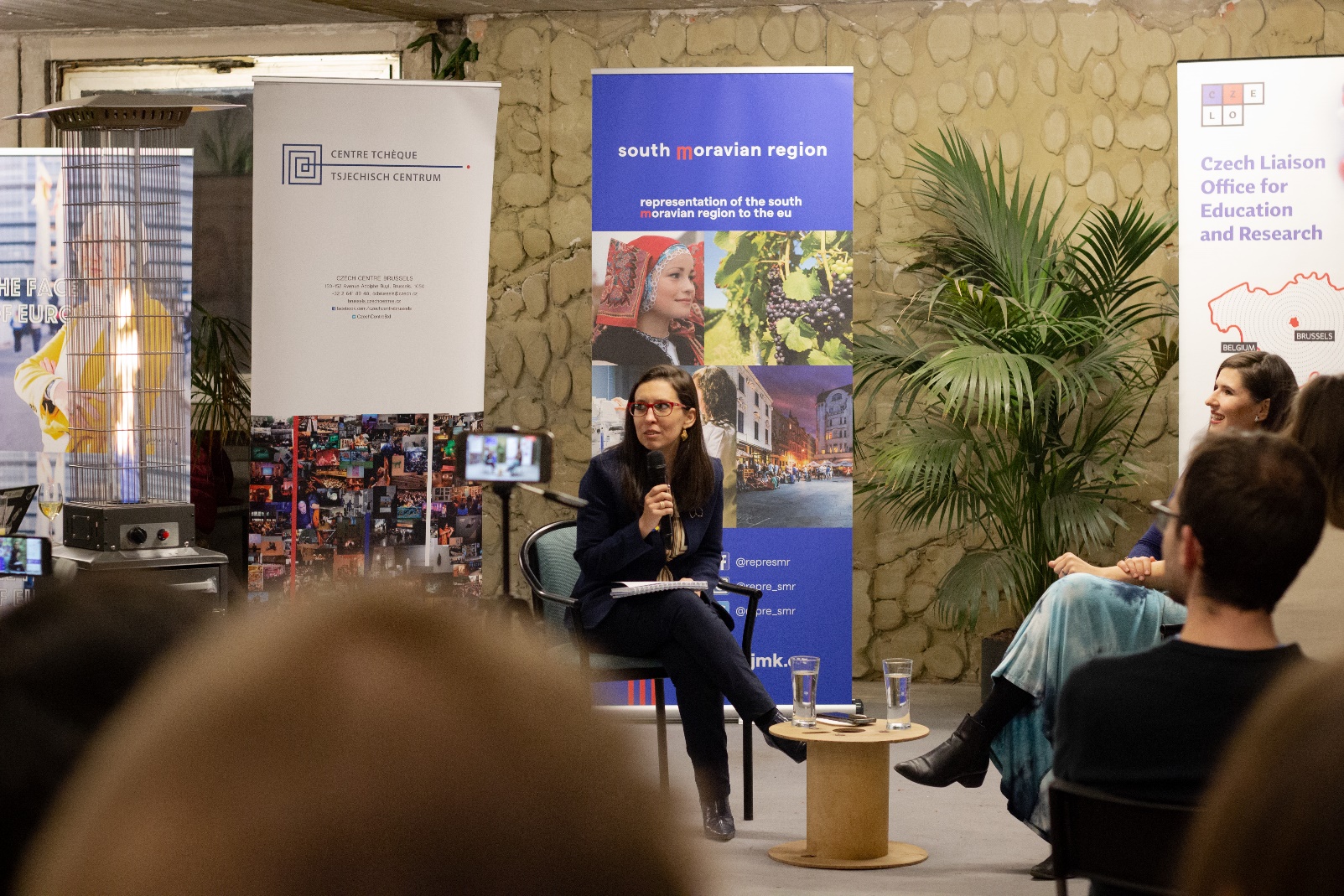 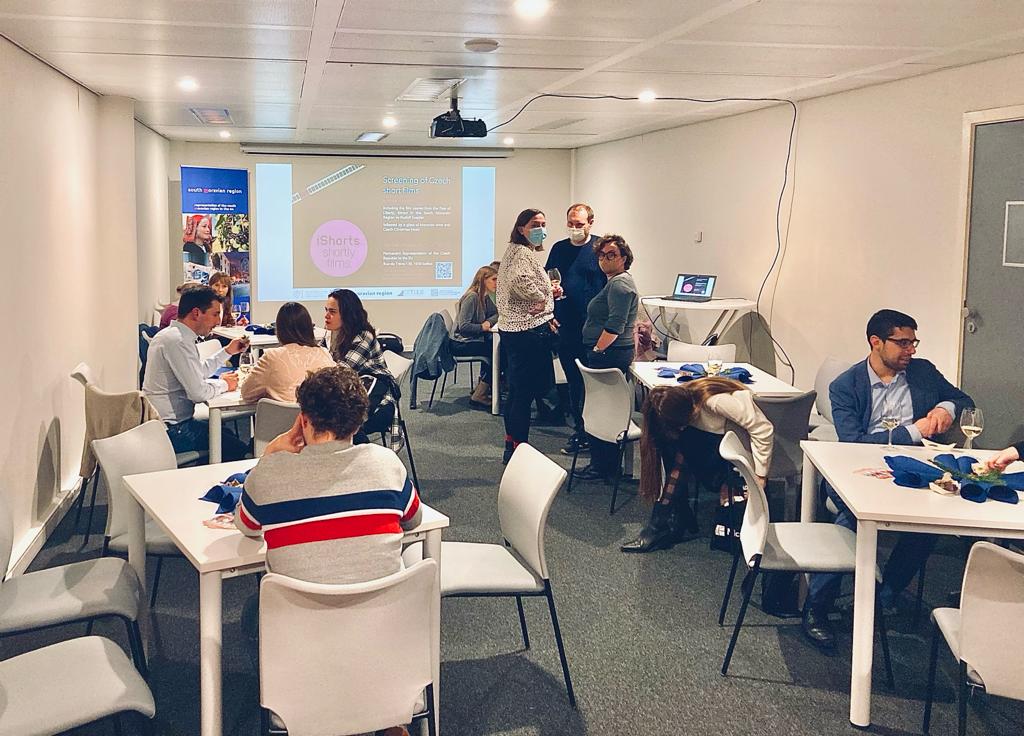 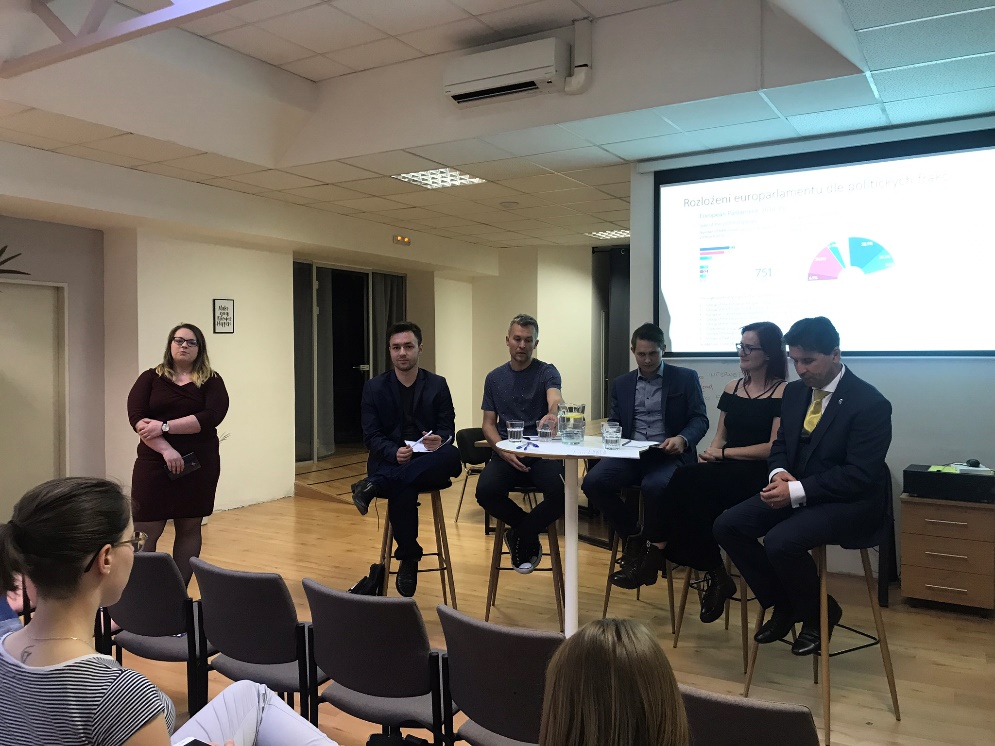 JEDNORÁZOVÉ
Prezentace příkladů dobré praxe: RIS JMK, IDS JMK, inovační a byznys potenciál regionu
Výstavy: Vily Tugendhat, slavných vil V4, památek UNESCO, vinařských cyklostezek, Invasion 1968 – J. Koudelka, Skupina Nesourodí, Moravské Toskánsko
Jiné kulturní akce: oblékání čůrajícícho chlapečka do modrotisku, balóny hvězdárny v Královské observatoři Brusel, promítání krátkých českých filmů, Jazz Marathon, A. Goldflam, MdB, Evropský rok kulturního dědictví, …
Výjezdy vedení a studentů univerzit (zejm. MU a Mendelu), zajištění schůzek a přednášek, Workshopy v rámci EWRC
Pomoc podnikatelům – Czech Fashion and Design Events, Beer SuperPowers, podpora vinařů – vinné akce, zapojení vinařů do CZPRES
Organizace akcí v JMK – debaty s europoslanci, debaty v rámci KOBE, CZPRES; prezentace Podunajské strategie, jednání pro Climate KIC, soutěže a přednášky pro studenty VŠ a SŠ
Incomingová mise vysokých úředníků Komise a COREPER I., COPS, SEDEC
AKTIVITY V BRUSELU
(SPOLU) POŘÁDANÉ AKCE
PŘÍPRAVA NA PŘEDSEDNICTVÍ ČR V RADĚ EU – podzim 2022
Akce v Bruselu
Akce v JMK
AKTIVITY V BRUSELU
DĚKUJEME ZA POZORNOST
Vendula nováčková
Mail: Novackova.vendula@kjmk.eu
Mobil: 727 964 647
WEB: WWW.KJMK.EU 

FACEBOOK: 							 INSTAGRAM:					TWITTER: 
Representation of 						 @repre_smr				 			@repre_smr
The South Moravian Region 
to the EU
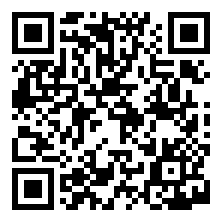 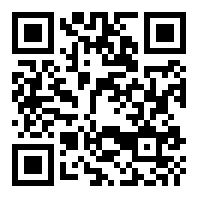